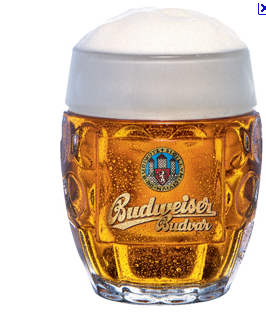 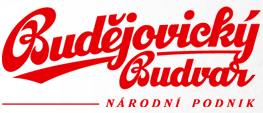 Budějovický Budvarreklamní aktivity
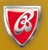 Kamila Nesibová (385171)
Marketing v EU
Budějovický Budvar – o společnosti
Jeden z nejúspěšnějších potravinářských podniků v ČR.
Předchůdcem pivovaru byl Český akciový pivovar (založen r. 1895).
Novodobá historie Budějovického Budvaru, n. p. od r. 1967
Vývoz produkce do více jak 60 zemí světa (5 světadílů).
Vlastních 380 ochranných známek 
	registrovaných ve 101 zemích.
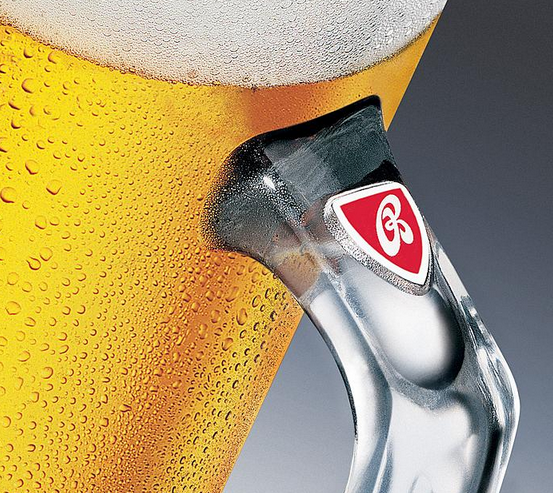 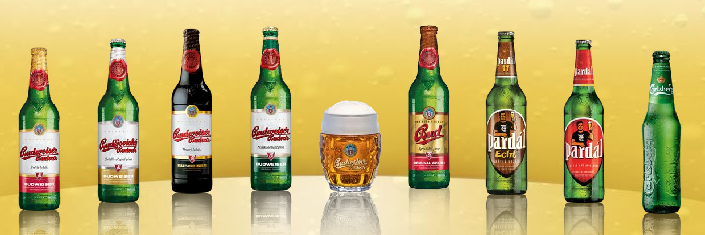 Budějovický Budvar - prodej
Největší trhy:
Německo, Velká Británie, Slovensko, Rakousko, Rusko,
Švýcarsko, Itálie, USA, Maďarsko, Irsko.
V USA se prodává pod názvem Czechvar (z důvodu známkoprávních sporů s americkou společností Anheuser-Busch, která používá značku Budweiser)
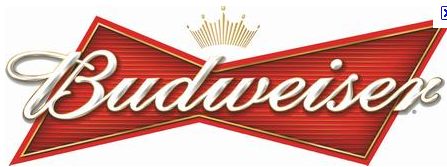 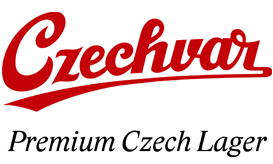 Budějovický Budvar - slogan
Budějovický Budvar – reklama a propagace
TV spoty
Billboardy
Inzerce
Pivní desatero
Expozice
Internetové reklamy
Java aplikace
Reklama na vozidlech
Reklamní předměty
Sponzoring
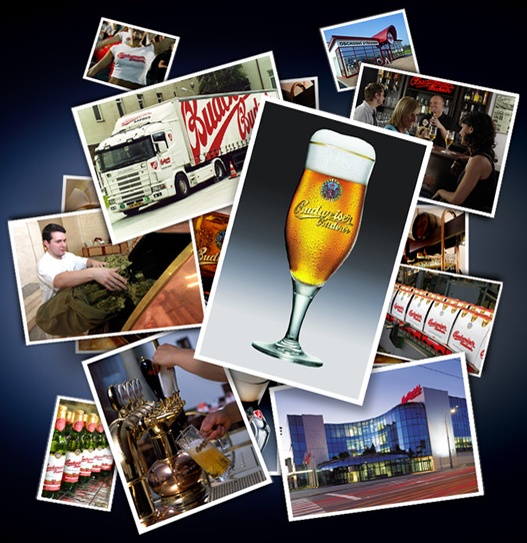 Budějovický Budvar – TV spoty
Oficiální pivo českého hokeje
http://www.youtube.com/user/budvar
S Bobem a Davem
http://www.youtube.com/user/budvar#p/u/26/7DWzaCaA8tE
http://www.youtube.com/user/budvar#p/u/2/S8msSvJks5w
http://www.youtube.com/user/budvar#p/u/11/kXDfjT1R70Y
Budvar v Pamploně
http://www.youtube.com/user/budvar#p/u/13/ME4BqJtPauo
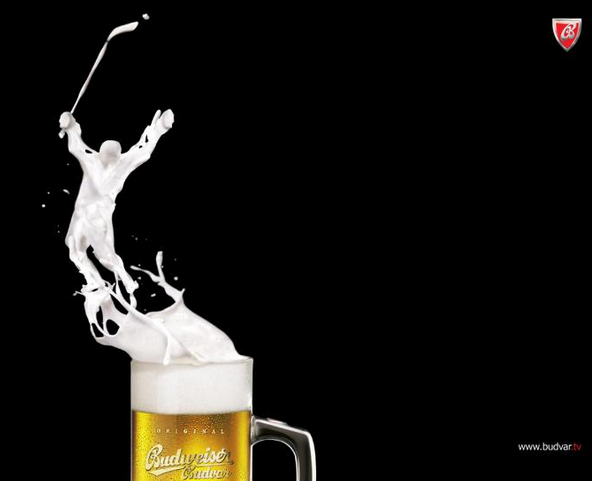 Budějovický Budvar - billboardy
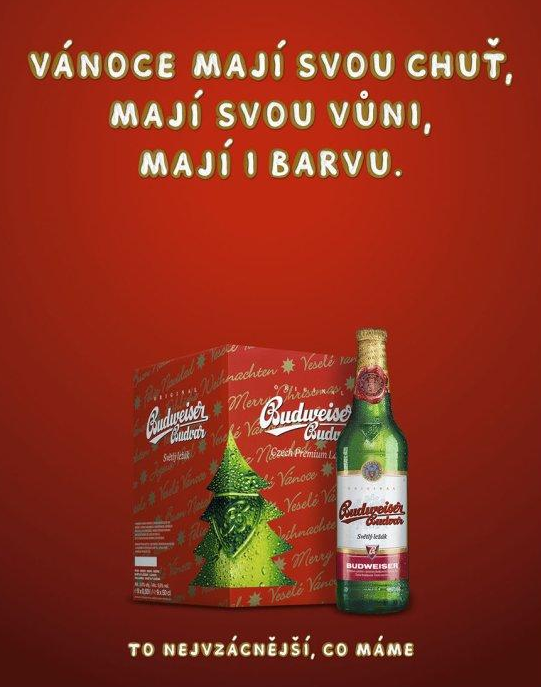 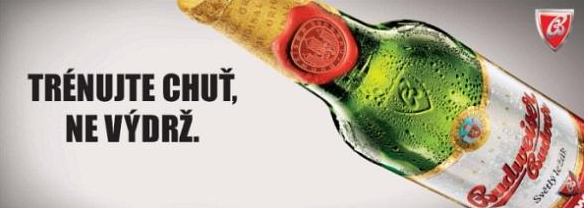 Budějovický Budvar - Inzerce
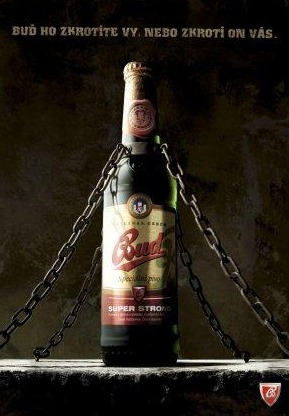 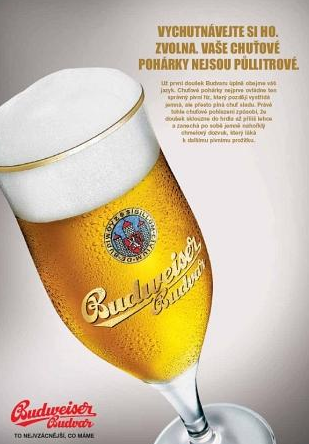 Budějovický Budvar - Desatero
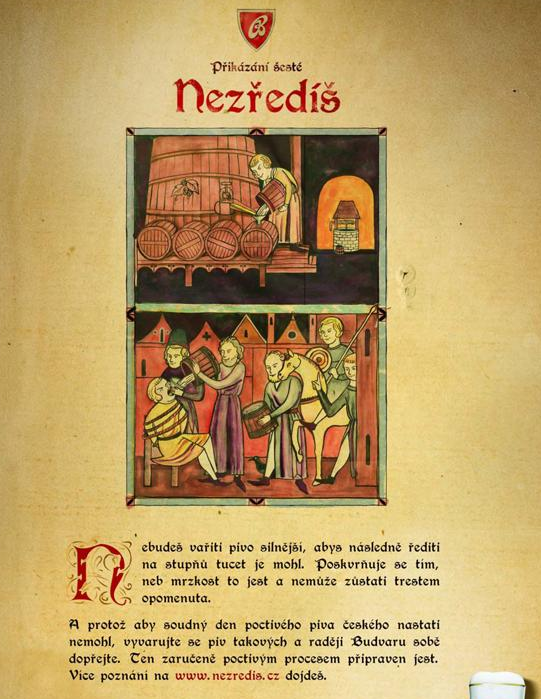 Desatero pivních přikázání:
Neupravíš
Nezaměníš
Nesmícháš
Neošálíš
Neudusíš
Nezředíš
Nepřibarvíš
Neurychlíš
Neošidíš
Nepřevezeš
Budějovický Budvar – ostatní formy propagace
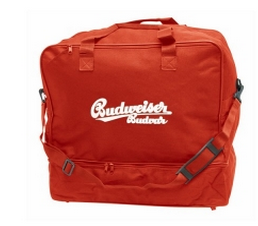 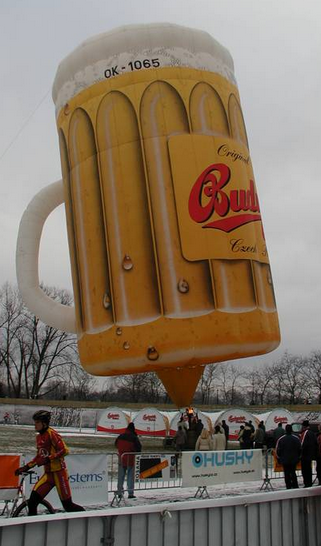 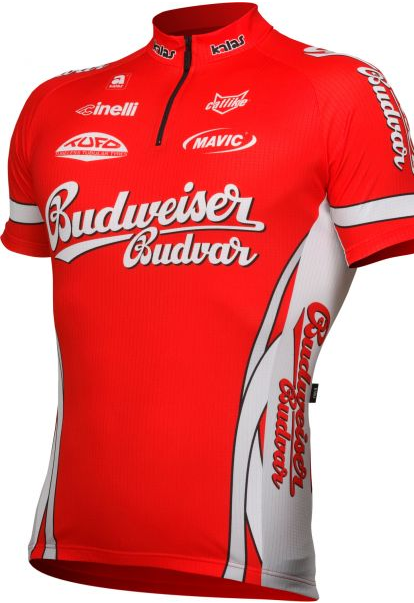 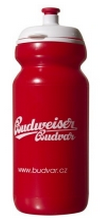 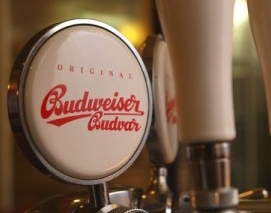 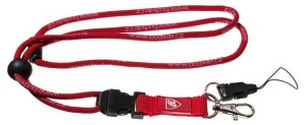 Budějovický Budvar - expozice
http://www.nebe.eu/realizace/budejovicky-budvar-pribeh-budejovickeho-piva/10.html
Příběh budějovického piva
Multimediální expozice, Budweiser 3D cinema, panoramatické projekce, prostorové ozvučení, velkoplošné hologramy …
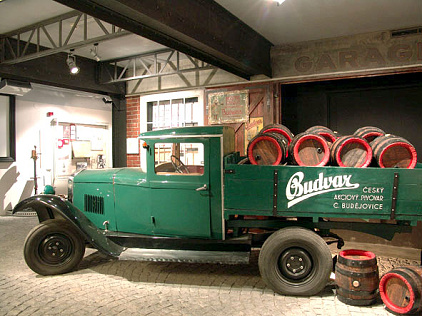 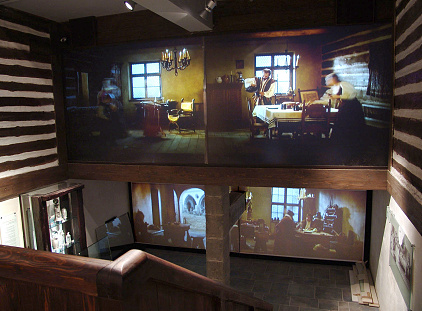 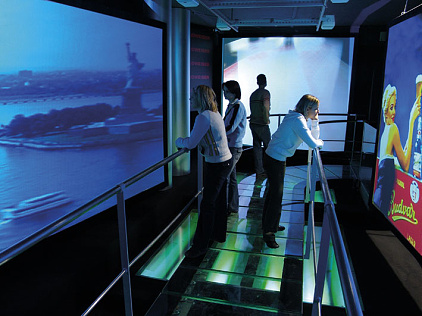 Zdroje
http://www.budejovickybudvar.cz/index.html#restrictedContent
http://www.youtube.com/user/budvar
http://www.budvar.cz/#
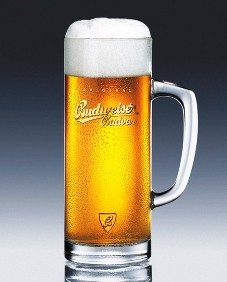 Děkuji za pozornost